SPONSORINGKZK SPURS2022-2024
VZW KONINKLIJKE KORTRIJKSE ZWEMKRING SPURS
Samenwerking tussen
9 topsportclubs in Kortrijk
+/- 300 leden

Zwemschool + competitie
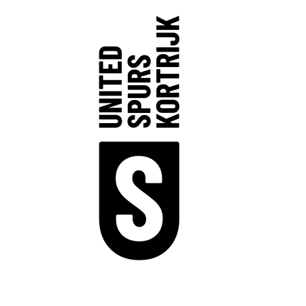 Ambitie
Betrokkenheid
Discipline
Respect
Fairplay
Vriendschap
Ondersteunt het Ventiel VZW & Ethish verantwoord sporten
Ontstaan in 1912

Dé zwemclub van 
de Guldensporenstad
Mercury is theto the Sun
IT TAKES A TEAM TO MAKE A DREAM!
MISSIE
Zwemmers inspireren om zichzelf uit te dagen

Hard werken om hoogst haalbare niveau te bereiken

Doorgeven van passie & expertise

Thuisgevoel creëren
VISIE
MERCURY
Van jongs af aan zwembegeleiding geven

Op een leuke en uitdagende manier trainen

Competitiebegeleiding

Iedereen laten genieten van de zwemsport
DOELSTELLINGEN
VENUS
Venus is the second planet from the Sun
Kwalitatieve coaching, training & competitie

Competitiezwemmers begeleiden in het streven naar hun grootste potentieel
SPONSORING KZK
SPONSORING KZK
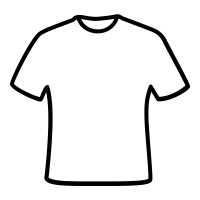 EXTRA SPONSORFORMULES
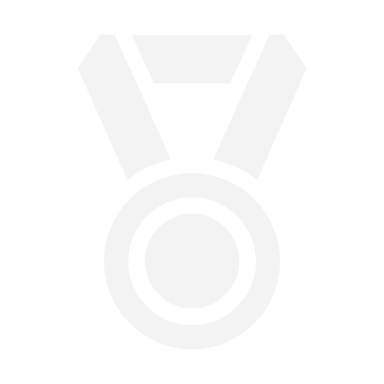 Jaarpartner
Grote prijs Spurs Stad Kortrijk
ZOMERSTAGE
Logo op alle communicatie ivm zomerstage
Logo op T-shirt voor alle deelnemers & trainers

€ Kostprijs T-shirts
Logo op affiches events
Logo op  programmaboekje
Logo op  sponsorpagina website

€500
Finale tijdens wedstrijdweekend vernoemd naar de sponsor
€100
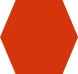 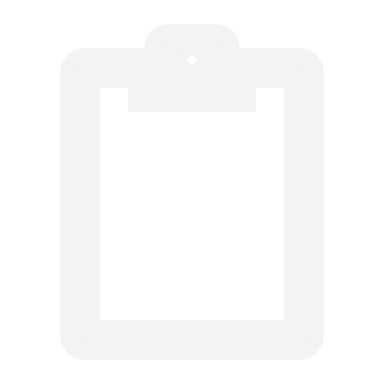 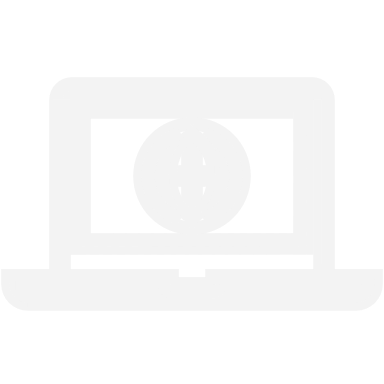 Programmaboekjes
Programmaboekjes + Website
Website
Logo op alle programmaboekjes

€150
Logo op sponsorpagina website

€150
Logo op sponsorpagina website
Logo op alle programmaboekjes

€250
EXTRA SPONSORFORMULES
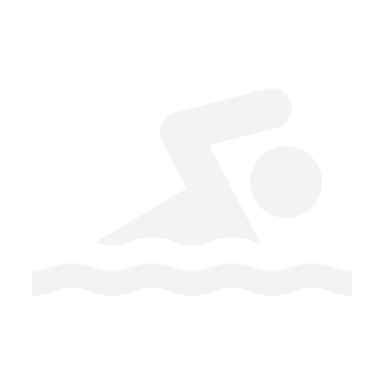 Stel maar voor… we staan open voor sponsoring op maat…
Vrije bijdrage
Sponsoring in natura
…
Contacteer ons sponsorteam via
kzk@mail.zwemfed.be